Ontwikkeling kosten HH
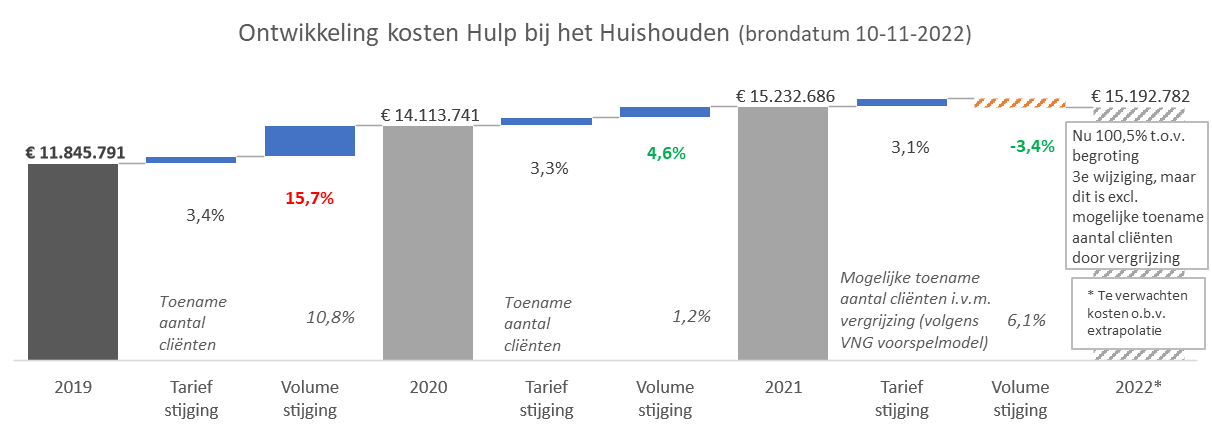 0 -meting
Ontwikkeling kosten BG
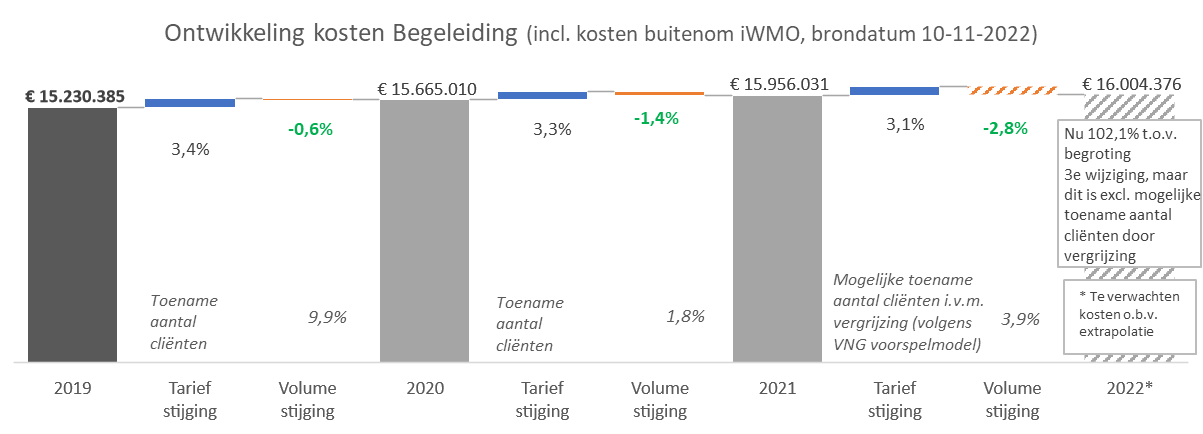 0 -meting
Meer inzet reguliere ondersteuning
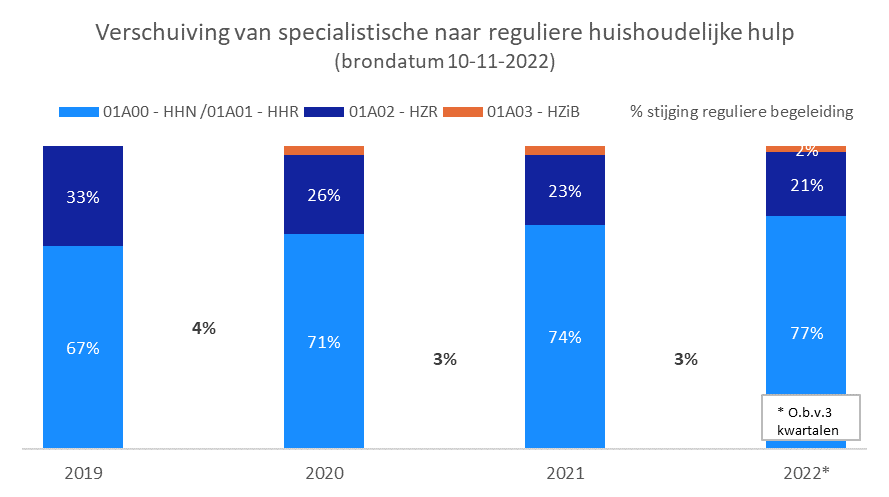 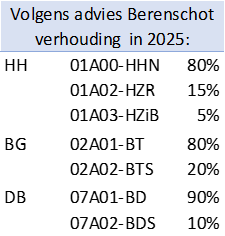 0 -meting
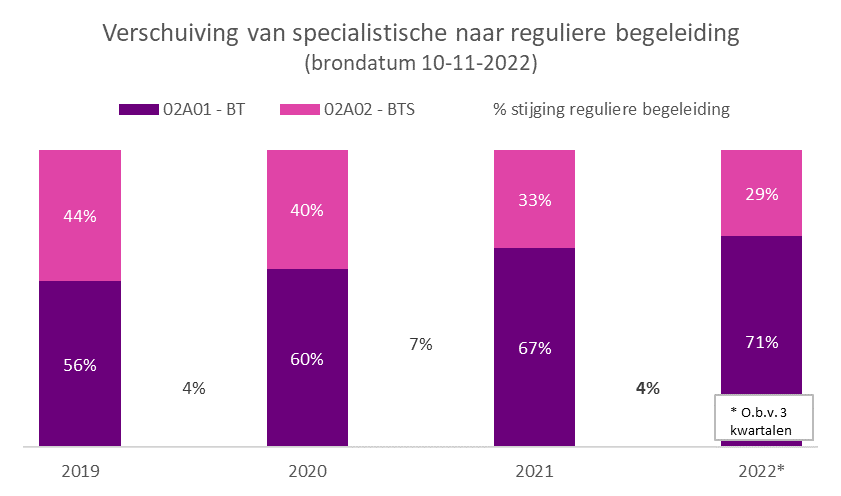 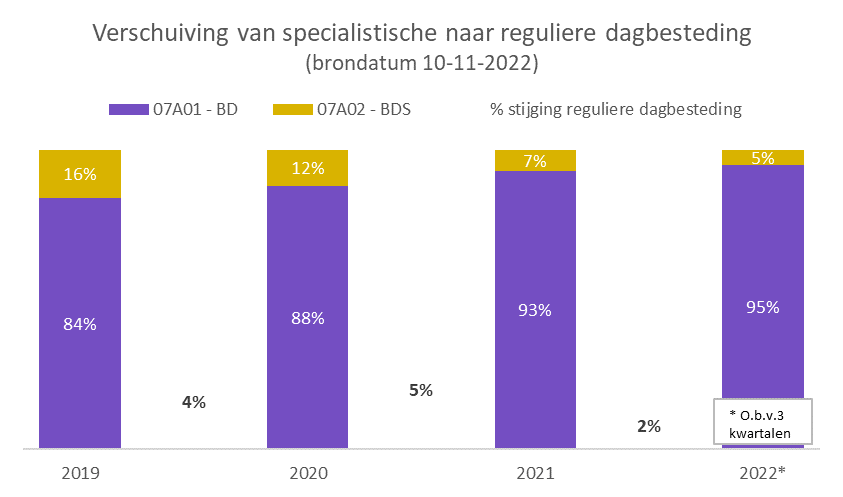 0 -meting
0 -meting
Inzet waakvlam (WV) bij Begeleiding
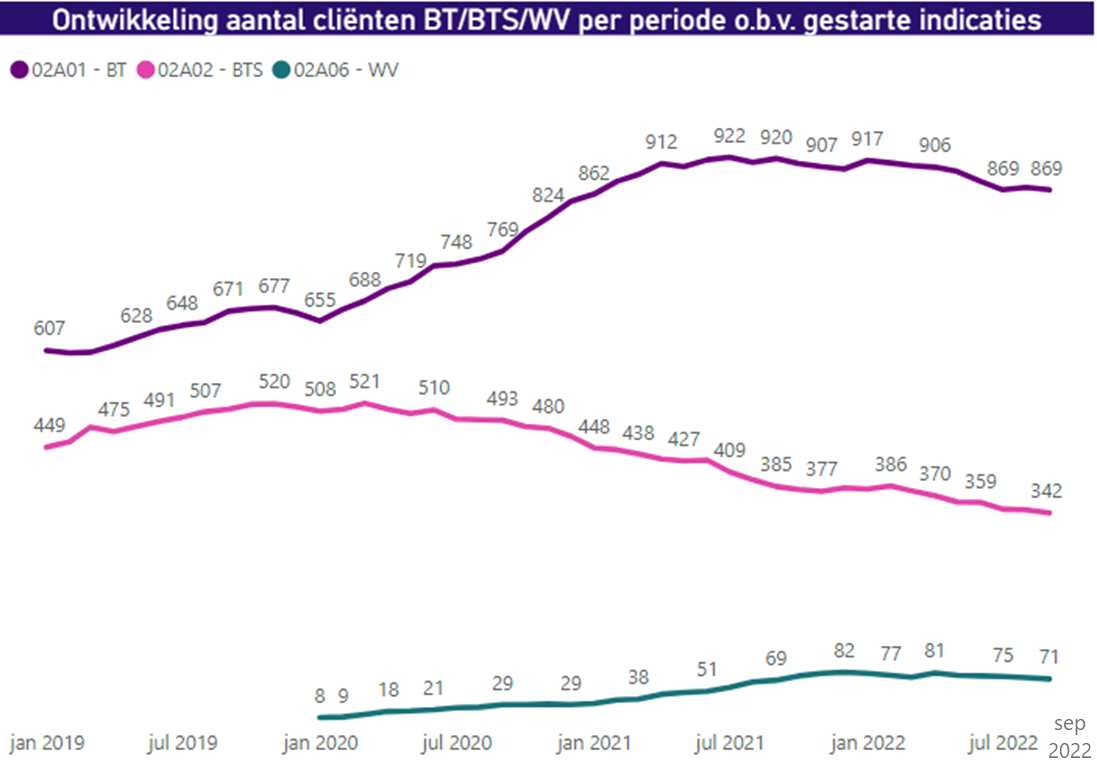 Gebaseerd op aantal cliënten  per periode i.p.v. kwartaal.
Brondatum:
 10-11-2022